Networking and the Internet
Lecture 4
Today’s lecture
History of the Internet
How the Internet works
Network protocols
The telephone
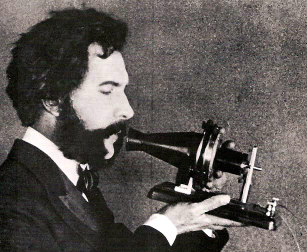 1876: first successful bi-directional transmission of clear speech by Alexander Bell and Thomas Watson


1940: first successful transmission of digital data through overtelegraph wires by George Stibitz
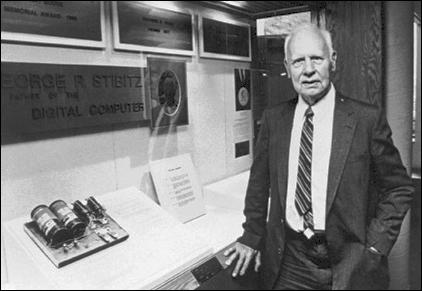 WWII and the Cold War
Computer technology played an important role in code-breaking during WW2
Cold War between US and USSR led to a technology and arms race
Peaked with the launch of Sputnik in 1957
1958: Advanced Research Projects Agency (ARPA) established
April 1969: construction of ARPANET begins, a packet-switching network
Circuit-switching network
B
Nodes are connected physically via a central node
Used by the telephone network
Originally, switchboard operators had to manually connect phone calls, today this is done electronically
A
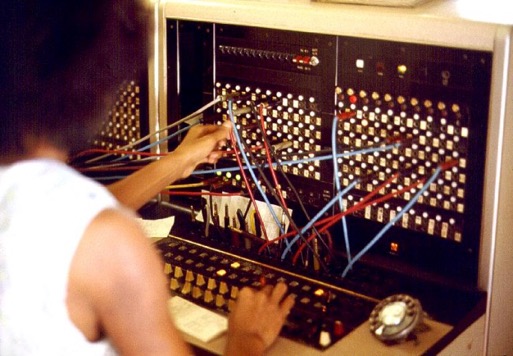 Packet-switching network
Data is broken into packets, which are then sent on the best route in the network
Each node on the route sends the packet onto its next destination, avoiding congested or broken nodes
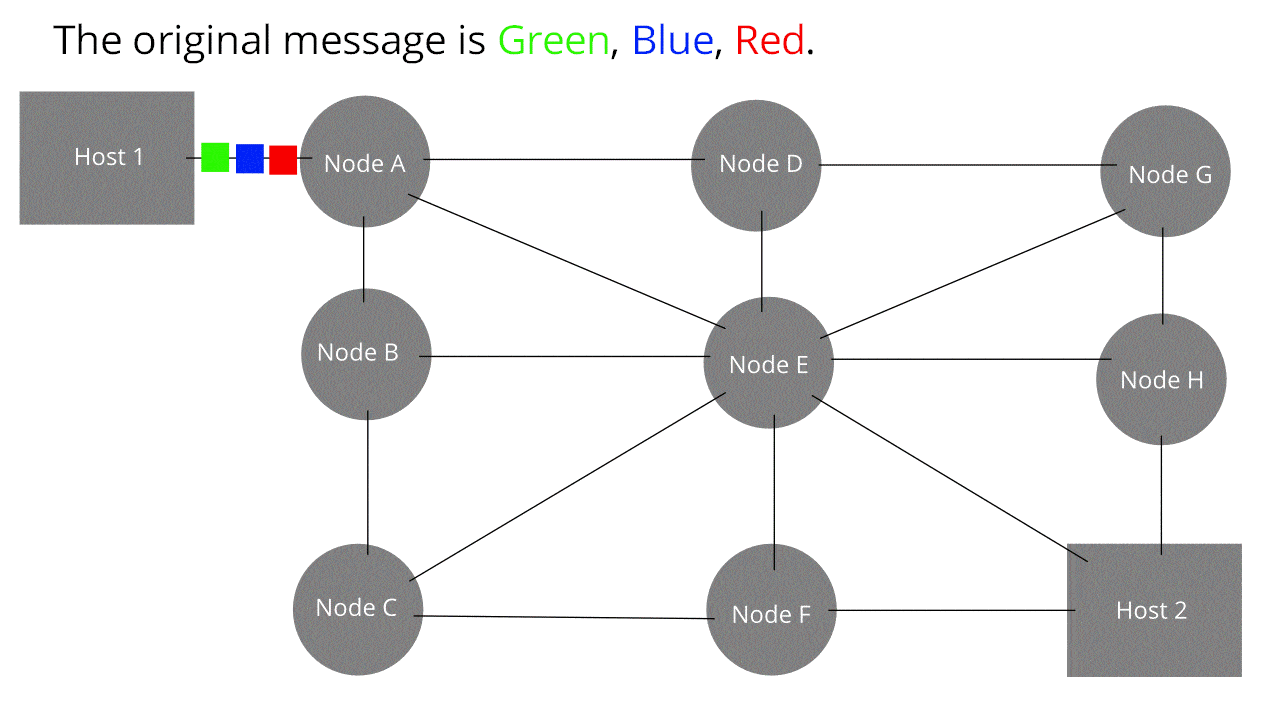 ARPANET
October 1969: ARPANET is completed with four nodes
1973: Norway connects to ARPANET via satellite, followed by London via a terrestrial link
ARPANET in 1977
ARPANET
1983: TCP/IP implemented in ARPANET
1990: ARPANET is formally decommissioned
ARPANET to the Internet
Networks similar to ARPANET sprang up around the USA and in other countries
1984: domain name system (DNS) implemented
1985: NSFNET was established
1989: Waikato University connects to NSFNET
1991: World Wide Web (WWW) created at CERN (European Organization for Nuclear Research) by Tim Berners-Lee
1995: NSFNET is retired
WWW vs Internet
The Internet is a global system of interconnected computer networks. 
Carries a vast range of resources and services.

WWW is a global collection of documents and other resources accessed through the Internet using HTTP – one of many Internet communication protocols.
Documents are linked via hyperlinks and are identified by their URL.
Internet growth
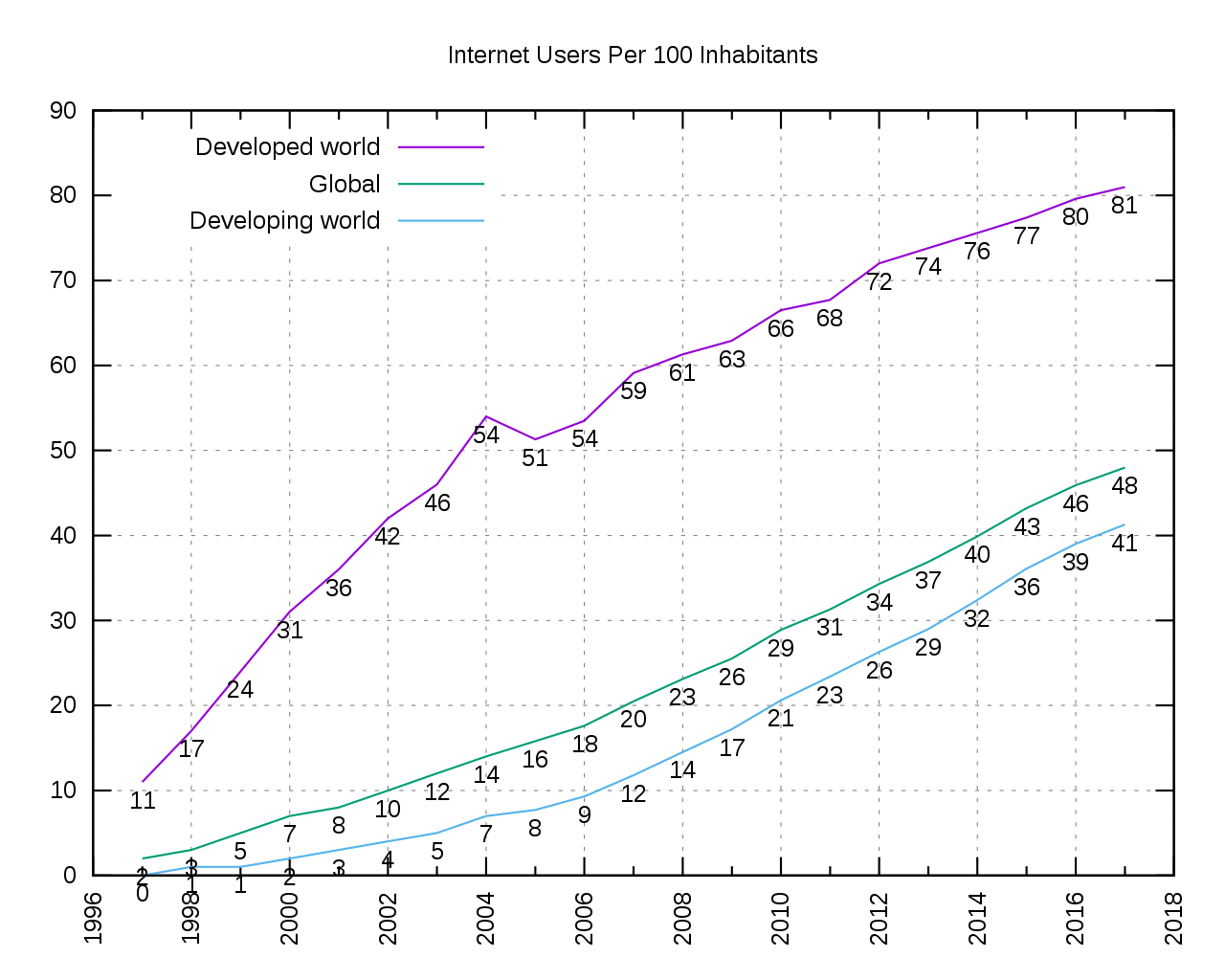 Internet usage
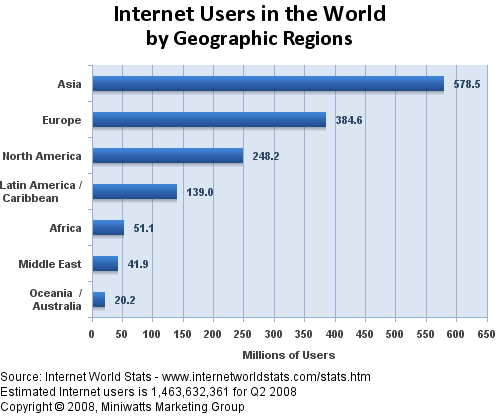 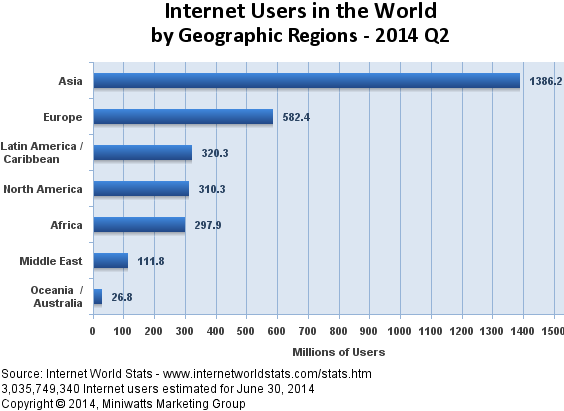 Types of networks
Local Area Network (LAN)
Operates within 1 km radius
Client-server or peer-to-peer configuration
Can connect multiple LANs to form an intranet
Wide Area Network (WAN)
Distances over 1km
The Internet
Network of networks that use the TCP/IP protocol
How the Internet works
Networking hardware
Connection
Wired, eg. Ethernet
Wireless, eg. Wi-Fi, cellular
Network card
Can be built into the motherboard or an expansion card
Some network cards support wired and wireless connections
Switch
Used to connect multiple devicesto the same network
Router
Directs traffic around the networkand connects networks together
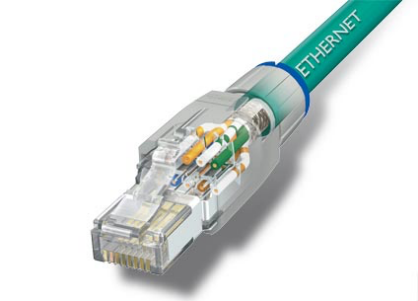 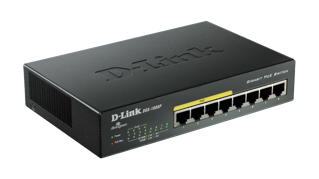 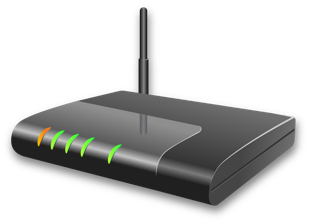 Networking hardware
Modem (modulator/demodulator)
Responsible for transmitting and receiving data on the physical medium
For example, a modem:
Modulates data from computer/router onto a phone line 
Demodulates signals from a phone line and sends to the computer/router
There are different kinds of modems
Dial-up modems - 56Kbps
ADSL (Asymmetric Digital Subscriber Line)  - 24Mbps
VDSL (Very high bit rate Digital Subscriber Line) – 70Mbps
Fibre Optic modems – 1Gbps
Protocol
Protocol: a standardised method of communication
Ensures that the sender and receiver can communicate properly
Protocols include rules for:
Opening and maintaining a connection
Sending and receiving data
Ending the connection
Protocols
Common Internet protocols:
TCP/IP: transports data reliably
UDP: transports data faster but less reliably
FTP: used for transferring files over a network
HTTP: used for client/server communication such as transferring web pages
POP3, IMAP, SMTP: used for email
Many protocols used in networking are defined in a RFC (Request for Comments) document
RFC 791: IP
RFC 2616: HTTP
Protocols – TCP/IP, UDP
IP - Internet Protocol:
A unique identifier for computers on the Internet
Defines routing information
v4: 32-bit addresses (eg. 192.168.1.1), ran out of addresses
v6: 128-bit addresses (eg. 2001:0db8:0a0b:12f0:0000:0000:0000:0001)
TCP - Transmission Control Protocol:
Divides the message into packets (typically about 1 KB)
Checks that all packets arrive (error detection)
Ensures packets are not sent faster than they can be received (flow control)
Combines packets to recreate the data
UDP – User Datagram Protocol:
Lacks error detection and flow control, better suited to real-time data such as video streaming, Skype calls etc.
IP Address
	Every host on the Internet needs an IP address.
	Version 4
  32-bit number
  Maximum addresses possible 232  (~4.3 billion)

	Version 6
  128-bit number
https://www.thegeekstuff.com/2012/01/ip-address-fundamentals/
IP addresses and domain names
Domain name system (DNS) is used to convert between IP addresses and human-readable text (domain name)
DNS servers perform the translation between IP address and URL
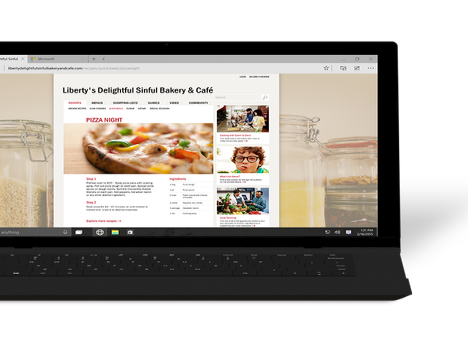 cs.auckland.ac.nz
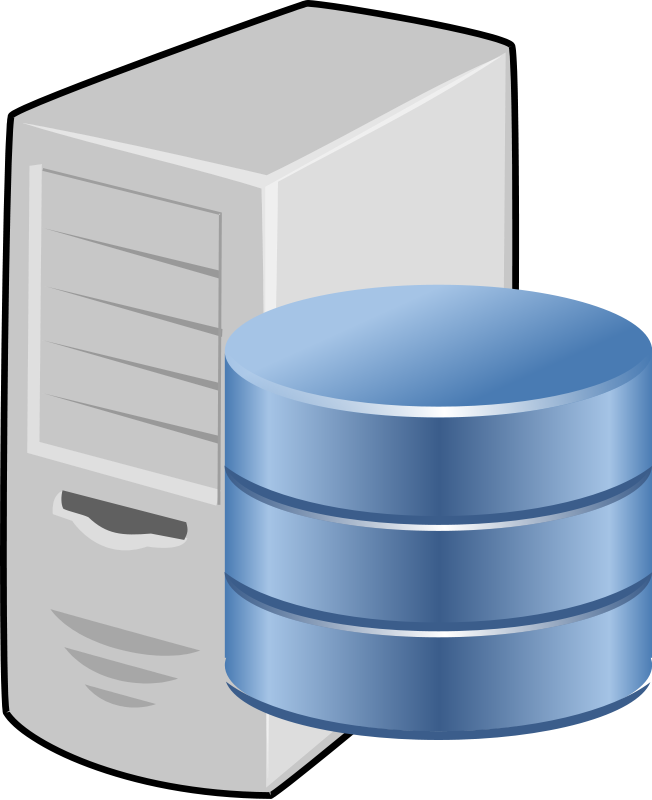 DNS server
130.216.158.22
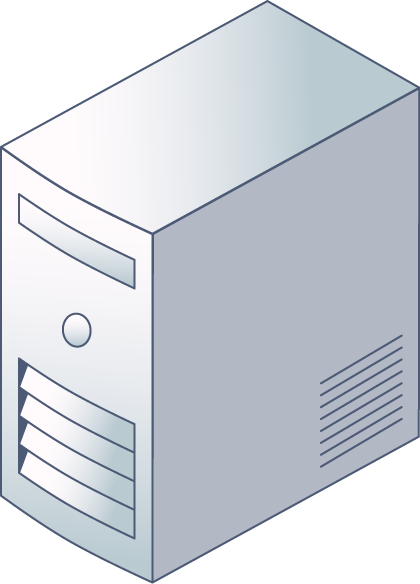 CS server
Client and server software
Client software:
Web browsers



Email clients:


Server software:
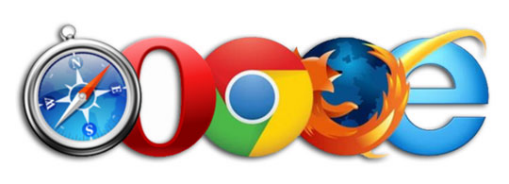 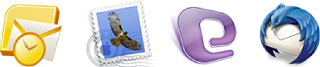 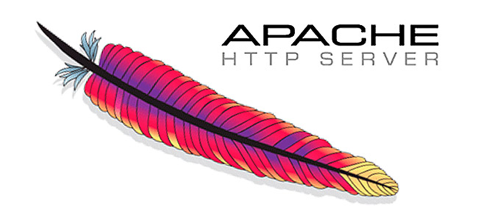 Connecting to the Internet
An Internet Service Provider (ISP) provides you with an IP address and a connection to the Internet
ISPServer
Modem
Modem
Internet
Modem
Connecting to the Internet
At home, you plug your modem into your phone jack
Your modem sends and receives information from the Internet over your phone line
combined
Router
Computer
Modem
Phone Jack
The Internet’s backbone
High-capacity fibre optic cables laid on land and under the sea
Owned by companies who rent out capacity on the cables
They connect countries together to form the global Internet so are extremely important
Having multiple backbone cable connections provides extra capacity and redundancy
The Internet’s backbone
Go to www.submarinecablemap.com to see the undersea backbone cables
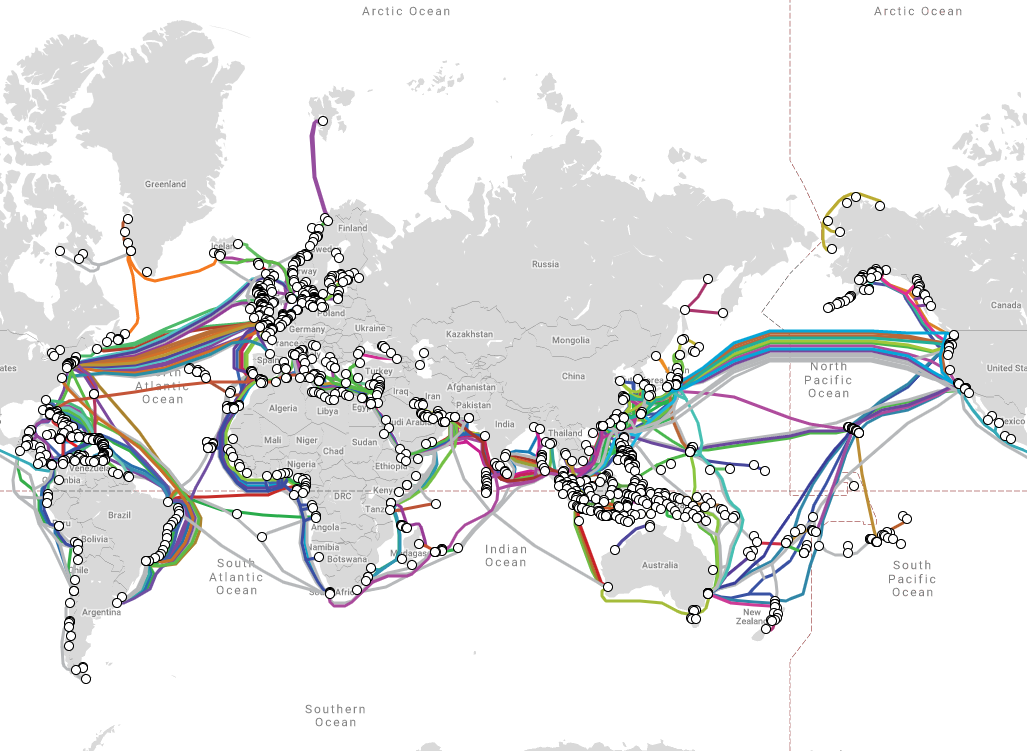 NZ’s backbone cables
Answers
What network model does the Internet use?
Packet-switched network
What Internet protocol should your program use if it is time-sensitive?
UDP – user datagram protocol
What is the name of the documents that describe the technical details of protocols?
RFCs – request for comments
Summary
The Internet is packet-switching network consisting of multiple networks joined together
A number of protocols and technologies underpin the Internet
As more people use the Internet, organisations tasked with maintaining it need to ensure the Internet can handle the increased demand (eg. moving from IPv4 to IPv6)